Normalizing Digital Files
Digital Stewardship Curriculum
Normalizing: Definition
“Normalization” 
Converting digital content to certain file formats
Using formats and file types that align with standards and your digital preservation process
Regular activity, part of a digital preservation management strategy
Other terms 
Migration, conversion
Normalization is a proactive approach
[Speaker Notes: Normalization means converting files from one format and type to another - with the new format being part of a set list of a small number of formats that are acceptable
For example, instead of having all sorts of image file types  in  a folder (.jpg, .tiff, .gif, .png) - you would go through and convert all the files to (.tiff) or whatever the standard for file types is in your department. 
This allows you to focus on preserving ONLY the file types on your set list, instead of any file type that gets donated or created
Make sure that your list of acceptable formats are in line with current standards and the ways that you do digital preservation management at your institution
Migration, conversion and other terms may refer to similar processes
Migration sometimes refers to migrating content to a new format WHEN it becomes obsolete and not usable (or when describing copying files from old media to new storage)
Waiting and examining files on a case by case basis is time  consuming, and the risks are higher that you might not be able to recover the files 
Normalization is proactive and is a step to perform on all digital content in your care once you establish how you will accomplish it]
Importance for Digital Preservation
Why normalize?
Manage risk of obsolescence, other issues  
Consistent, standardized files
Viewable, openable, usable into the future
Follow standards for digitization and digital preservation
Plan out all file formats and types to use
First step, before implementing normalization steps
[Speaker Notes: Why?
A way to manage risks of file types becoming obsolete or not openable 
Consistency and same files to work with
You should have some standards picked out 
FADGI standards, resources at Library of Congress and professional organization websites
 SHN resources: Standards and Specifications Slides
These standards will apply to files that come into your collections in different ways. 
You will have to keep up on the most sustainable formats - for national standards, but also as things change in your institution]
Digital Files - Many File Formats from Many Sources
Donors, other departments
Cloud storage
Flash drives, hard drives
Floppy disks
CD-ROMs 
Etc.
New digital or digitized files
Many options available during capture
Found files on computer 
Files transferred off of at risk media
[Speaker Notes: File may come in with many formats and properties - 
Donated and transferred files from people in your community or elsewhere
Working with donors becomes incredibly important. Easy to donate lots of unneeded or unorganized files. Sitting down with them and going through the files before or during donation will be very helpful.
Other department files that get sent to the archives
Work with department contacts to keep files to a standard
You may have many options when creating digital files through capturing new audio/video/images/text, or digitizing
Will need to have standard ways of creating new files 
You may also find files in your own department either on a computer 
Or on media that is not regularly used and at risk  (for example files that were burned on CDs) - priority to retrieve off of media and copy to a new location]
Considerations for Normalization
Make time for planning
Research and learning
Writing policies and workflows
Testing out tools
Ensure your chosen file formats and processes support digital preservation
Leave space for advances in technology and changes in tools
[Speaker Notes: Must take time to plan out normalization in your policies and workflows’
May need to adjust and try different formats and different ways to  get a result that works best
As technology changes, and you and others learn more about digital preservation, it is important to be able to adapt your normalization process]
Criteria for Preservation Quality File Formats
Non-proprietary 
Widely supported
Uncompressed if possible
If necessary, lossless is preferred over lossy 
Software is available to open, edit file types
[Speaker Notes: Proprietary file types are tied to a company, organization, or person - 
Can be CLOSED designed and encoded in a way that is not transparent or openly documented to protect trade secrets (i.e. the specifications of the file type are not publically available)
Proprietary formats are within the company/organizations control
Proprietary formats sometimes require special software to open, which might cost money
Can also be OPEN proprietary formats, or formats in between
For example if using Adobe Photoshop, you can save a .psd file - this is a POOR choice for format for digital preservation, because 
Open formats (non-proprietary) should be used in most cases
Do some research to make sure file formats are well supported and won’t be unusable any time soon
Uncompressed file formats are *always* the preferred compression - all possible data is preserved
Sometimes video files are much too large to store as uncompressed, so a file format that uses *lossless* compression should be used (never lossy)
Finally, make sure you understand the software needed to open files, render, edit, and any other necessary functions]
Example: Image Files
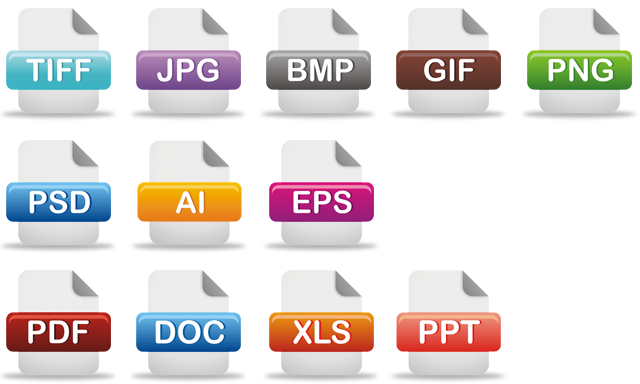 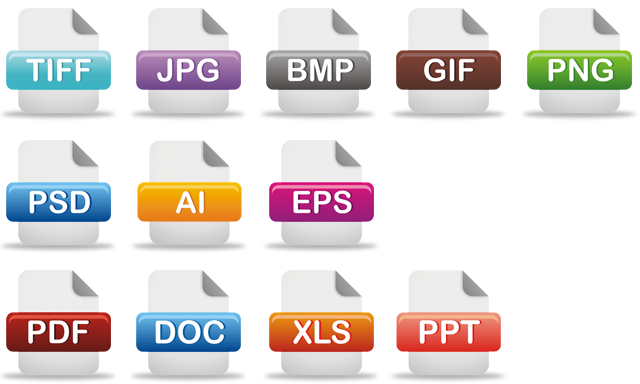 TIFF recommended for preservation copy
JPGrecommended for access copy
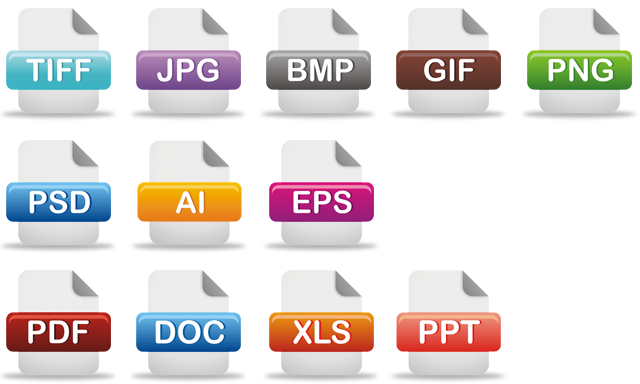 Variety of image file formats
[Speaker Notes: Example 
Image files can come in many different varieties (and often do!) 
In a workflow at Washington State University (informed by FADGI guidelines) we would convert files to to TIFFs for preservation, then JPEGs for access
Always paying attention to quality standards (not just the extension, other factors)]
Example: Document Files
PDF/A format
ISO standardized version of PDF
Suitable for most document files
Embed metadata, fonts
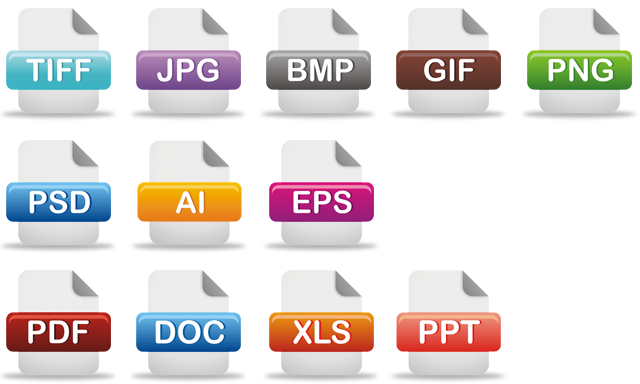 PDF/A
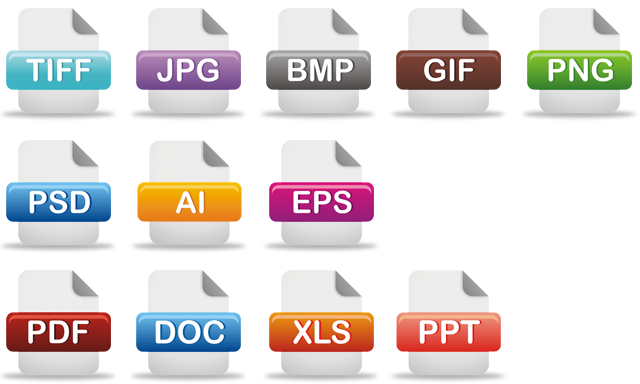 Variety of document, spreadsheet, and presentation formats
PDF/A recommended for preservation copy
[Speaker Notes: Documents
PDF/A is an ISO-standardized version of the Portable Document Format (PDF) specialized for use in the archiving and long-term preservation of electronic documents. PDF/A differs from PDF by prohibiting features unsuitable for long-term archiving, such as font linking (as opposed to font embedding) and encryption.[1] The ISO requirements for PDF/A file viewers include color management guidelines, support for embedded fonts, and a user interface for reading embedded annotations.
PDF/A is suitable for archiving and long term preservation
Things that you don’t need users to interact with, only view 
Can include embedded metadata, save fonts along with files (rather than the option for linked fonts in a regular PDF)]
Proactive, Preventative Steps
Write policies/procedures to include
Digital file specifications
Add within procedures 
Educate externally 
Work with donors and colleagues to follow your preferred specifications (before donation)
Train and manage internally
Ensure staff create files to consistent standards and file specifications
Train in normalization steps in digital processing
[Speaker Notes: If you can encourage use of acceptable file formats at all levels, you may decrease the files that need to be normalized
To do these proactive steps 
Write policies and procedures to include acceptable formats
Educate donors about why they should be donating their highest quality, uncompressed digital files
Educate internally - make sure your staff is trained 
When creating digital files
Also for normalization steps before a project specifically calls for it
However, you can’t catch everything before it is created or accessioned - which is the reason for creating a normalization process]
Within Policies
Include information about acceptable formats and specifications in policies
Collections Development
Digitization
Digital Preservation
Update as best practices and technology change
[Speaker Notes: Within policies
Collections development or donation guidelines - tell donors what you accept
Digitization - can include the specifications and standards you follow - either generally or specifically if preferred
Digital preservation - include information about normalization steps, file formats for preservation, versions of files, etc (again can be as general or as specific as is appropriate for your style of policy)]
Within Procedures and Workflows
First, outline:
Normalization steps
Capture of acceptable file formats and types
Day-to-day implementation
Procedures, instructions, and workflows
Creation
Normalization
Quality control, checking before preservation storage
[Speaker Notes: Procedures are where all information about accepted file types should be documented thoroughly
Make sure any process you want to implement is explained clearly
Level of detail can also vary here, but your work/reasons for normalization and ways of capture should be documented
Implementing
May have other instructions or training]
Seek Out Tools for Normalization
Metadata and documentation 
Examples: Adobe Bridge, ExifTool, Data Accessioner
Creation and editing software
Examples: Audacity, Photoshop or GIMP, IrfanView
Transcoding software, especially for a/v
Examples: Handbrake, Avidemux
Browser extensions, websites
Be cautious if you must use non-software options
[Speaker Notes: Tools to convert (will depend on media type)
Decide if you will need to be able to convert in bulk
Note on video - tried a few different software programs for one specific type (.webm), none of them worked! So I ended up using a browser extension]
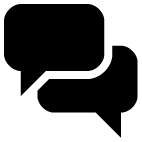 Discuss or Reflect
What kinds of digital content do you have in your care?
What digital file formats do you currently use and why?
[Speaker Notes: Take 20-30 minutes and discuss with others, or reflect by yourself and take notes
What kinds of digital content do you have in your care?
For example: audio files, video files, spreadsheets, word documents, outdated formats like CDs or DVDs, software or apps created specifically for your Tribe or department?
Do you have any concerns about any of these formats?
What digital file formats do you currently use and why?
What are the TYPES of files
Can you write up a list of all the different file types within your collection? 
Look at file extensions (the three characters after the filename - for example photograph.jpg)
Then think about why you have or why you create different types of files.
Do you follow standards? What standards?]
Further Resources
Digital POWRR https://digitalpowrr.niu.edu/
NCDCR http://digitalpreservation.ncdcr.gov/
The Signal blog https://blogs.loc.gov/thesignal/
Digital Preservation Q&A https://qanda.digipres.org/
Digital Preservation Coalition http://dcponline.org
National Digital Stewardship Alliance http://ndsa.org
Sustainable Heritage Network resources
Standards and Specifications Slides
Resources related to Digital Preservation Access
Credits
Presentation template by SlidesCarnival.
Minicons by Webalys
This template is free to use under Creative Commons Attribution license.
These slides contain changes to color scheme and content.
Using this Resource
The Digital Stewardship Curriculum is an Open Educational Resource created by the Center for Digital Scholarship and Curation. 

All presentations and resources created by the CDSC are licensed under a Creative Commons Attribution-NonCommercial-ShareAlike 4.0 license (CC BY-NC-SA). Please share, reuse, and adapt the resources and provide attribution to the Center for Digital Scholarship and Curation, Washington State University.